г. Ковров
МБОУ СОШ № 15
Театр Моды
«СИЛУЭТ»
Руководитель – Холина 
Анна Аркадьевна
Коллекция «ЦВЕТА ЖИЗНИ»
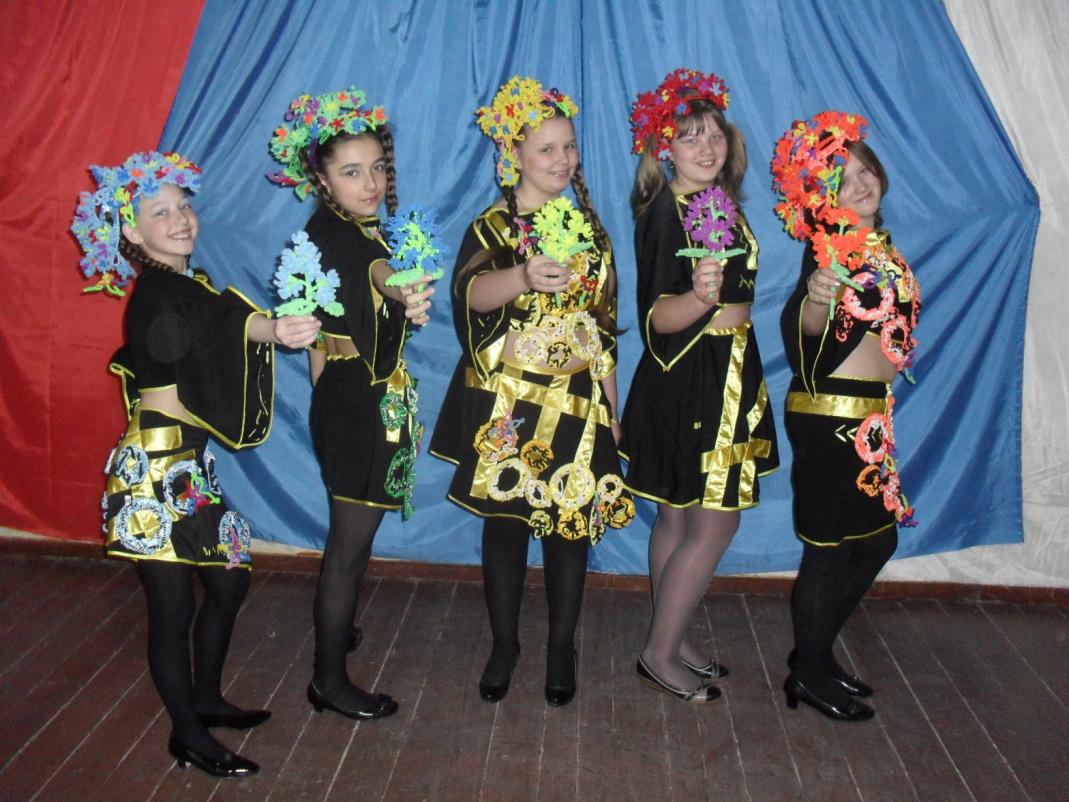 НАШИ МОДЕЛИ ОДЕЖДЫ
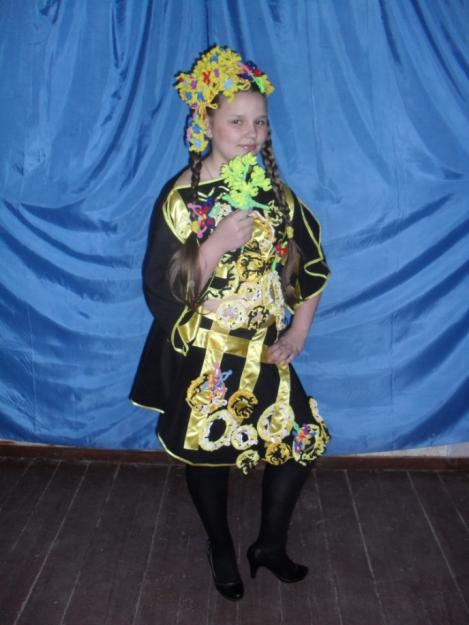 Дунаева Анна
(12 лет)
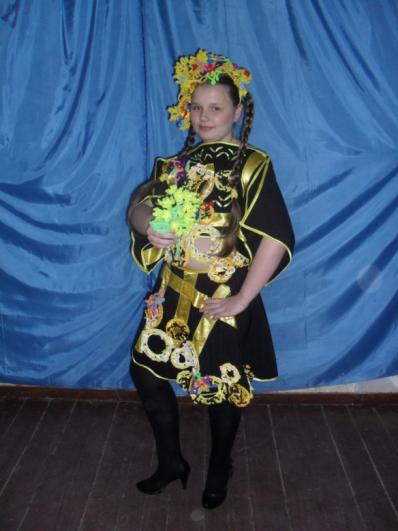 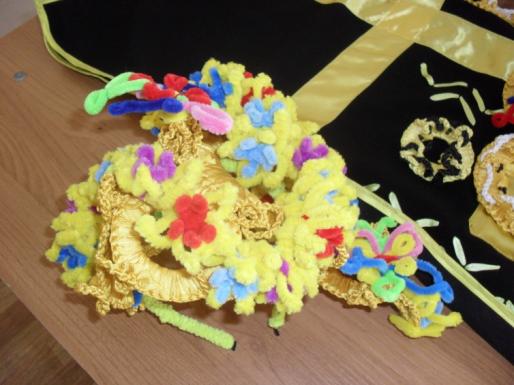 Виноградова 
Валерия (12 лет)
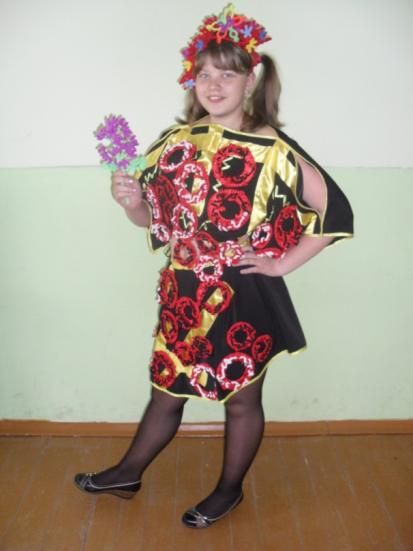 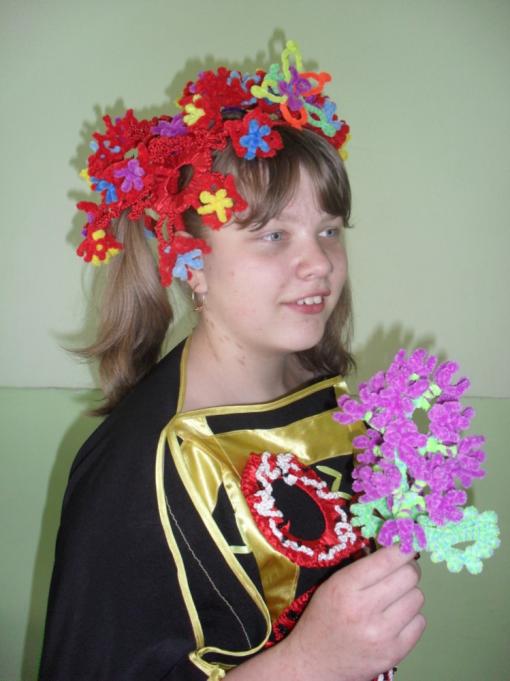 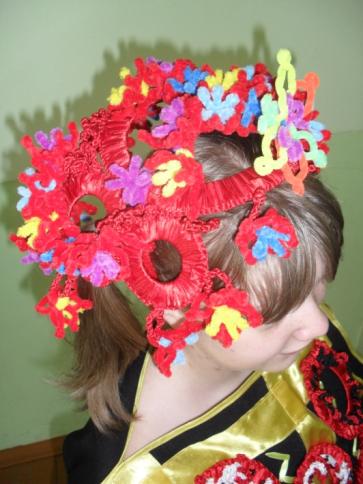 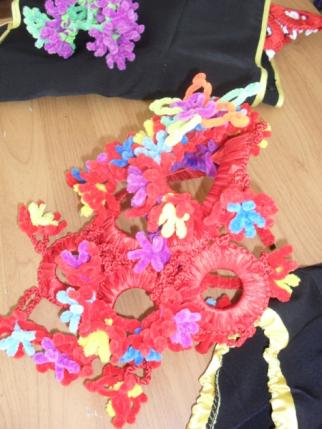 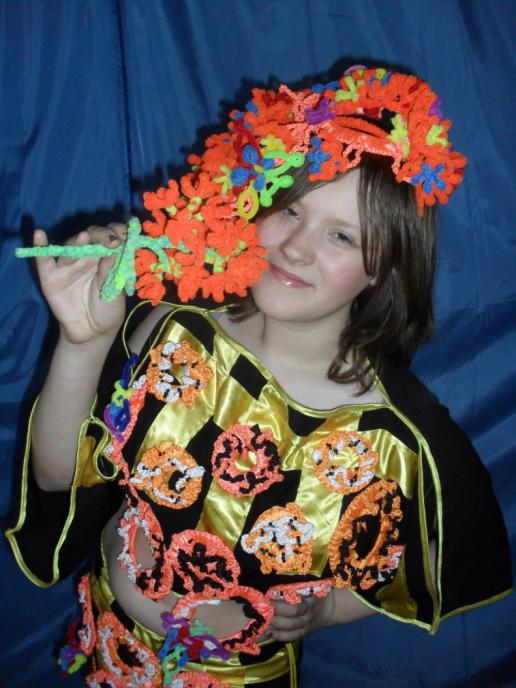 Фомина
Таисия (12 лет)
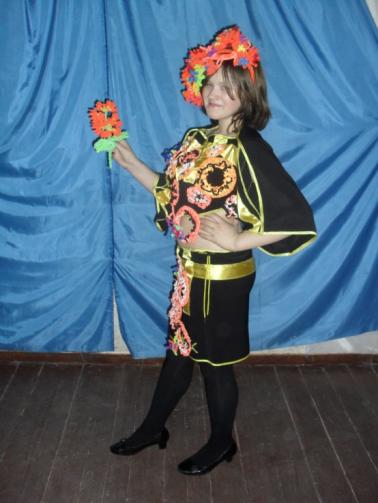 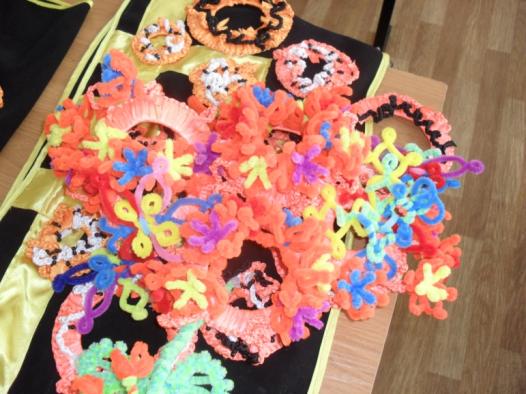 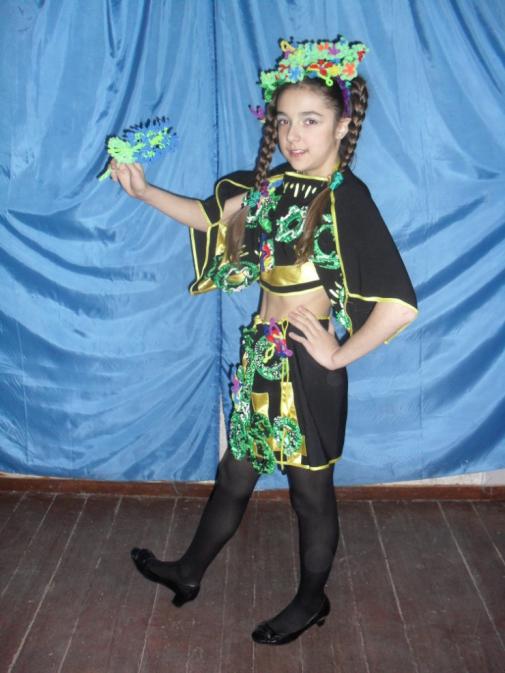 Лабцова
Александра (11 лет)
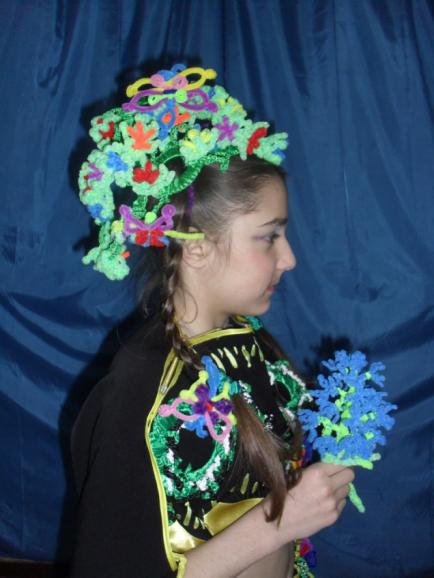 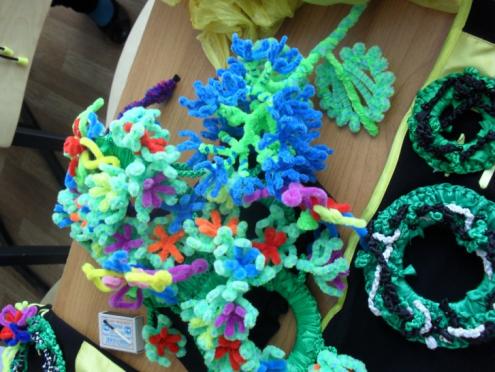 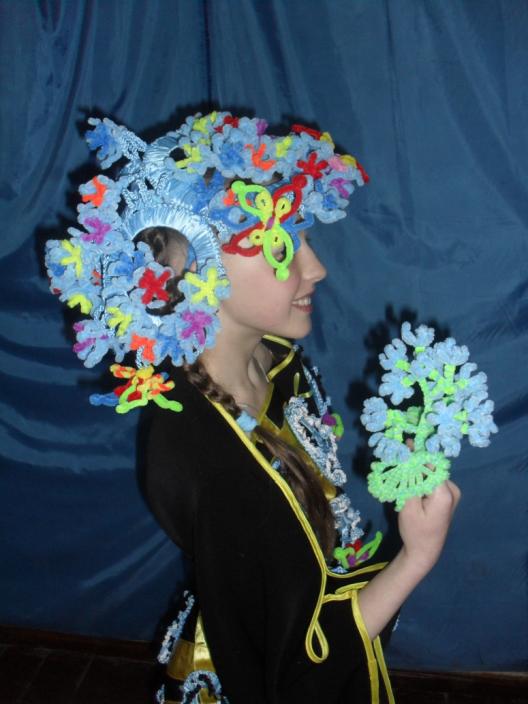 Чабрикова
Надежда (11 лет)
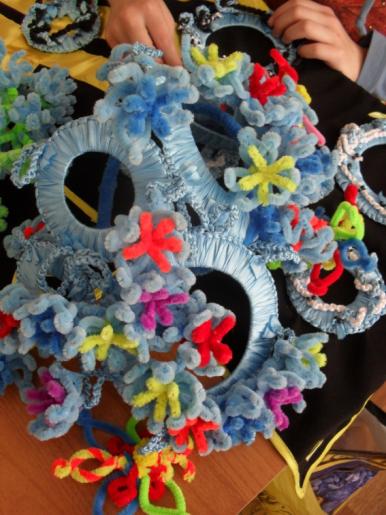 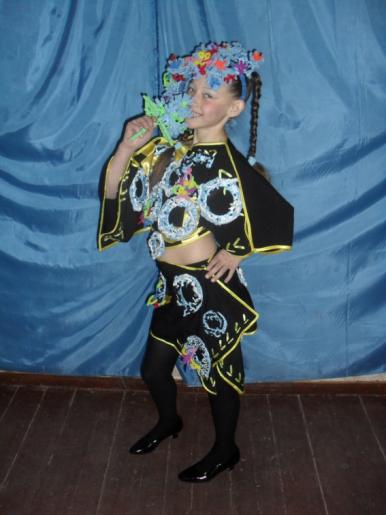 РАБОТА НАД КОЛЛЕКЦИЕЙ
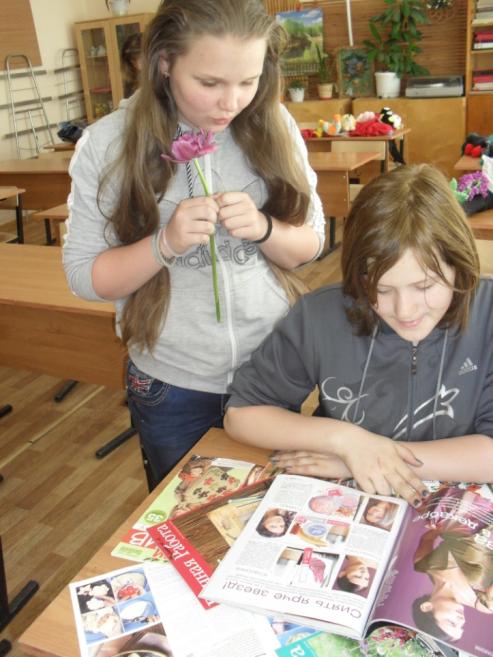 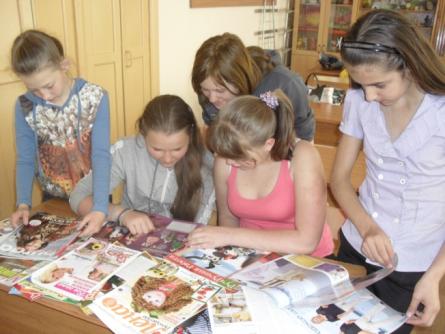 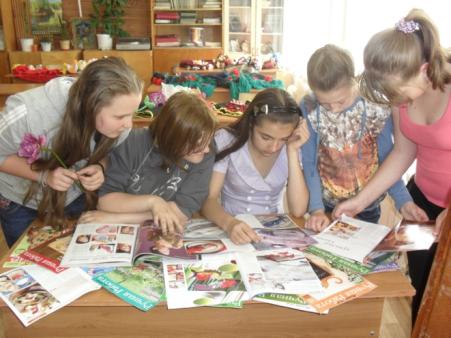 ПОДБОР ЛИТЕРАТУРЫ
ПОШИВ  ОДЕЖДЫ
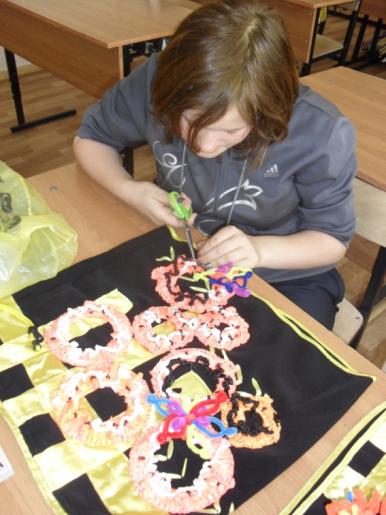 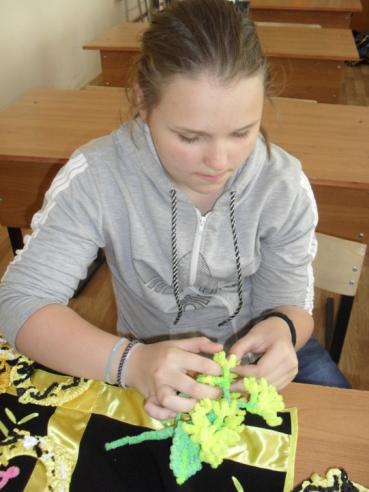 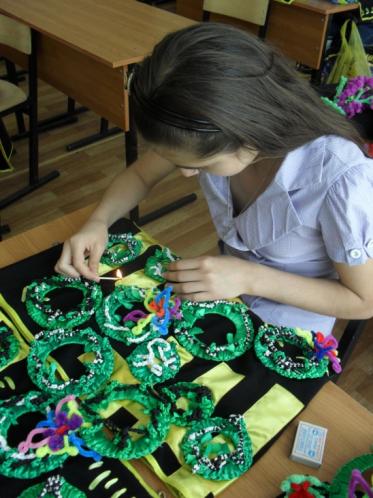 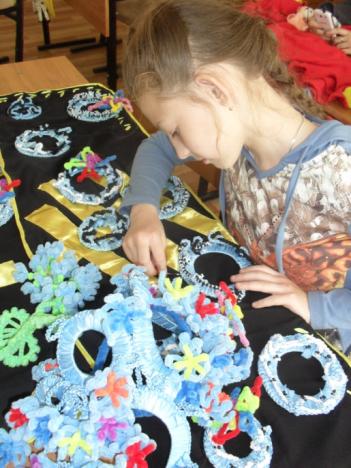 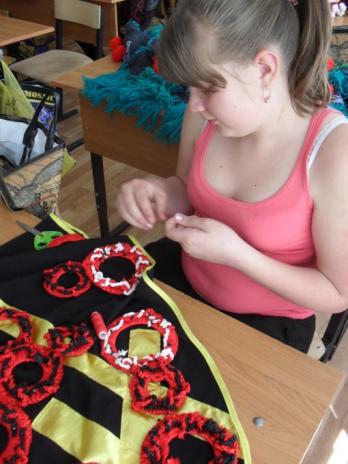 РАБОТА НАД ХОРЕОГРАФИЕЙ
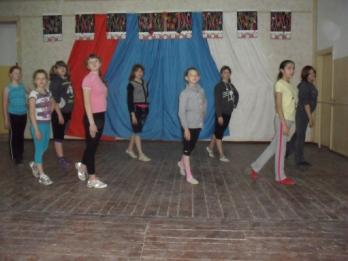 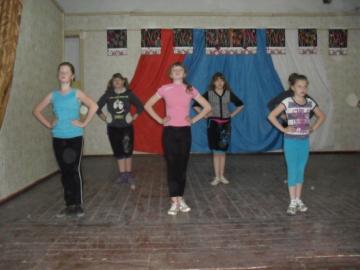 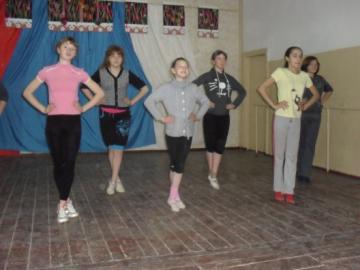 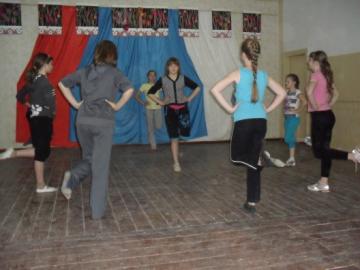 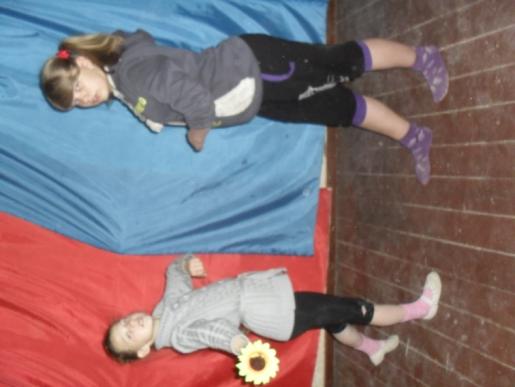 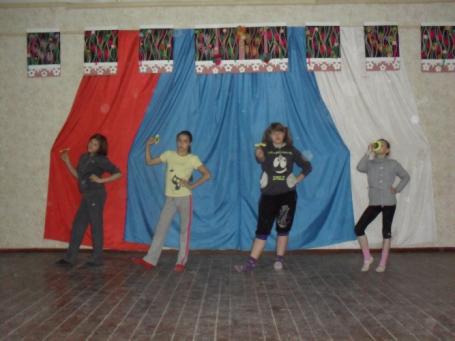 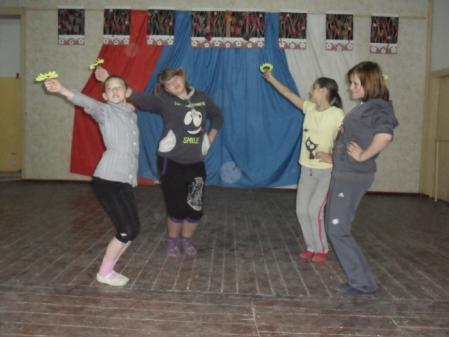 Концерты, Конкурсы, Награды
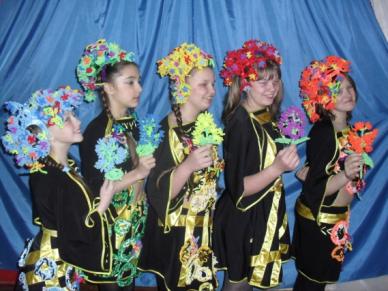 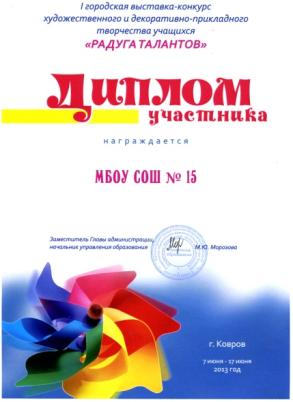 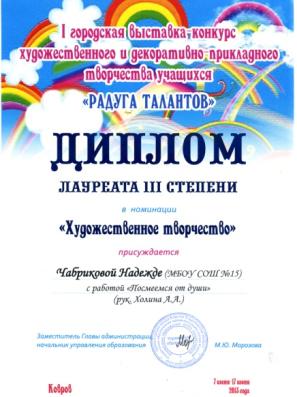 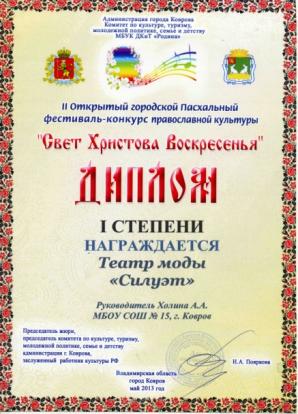 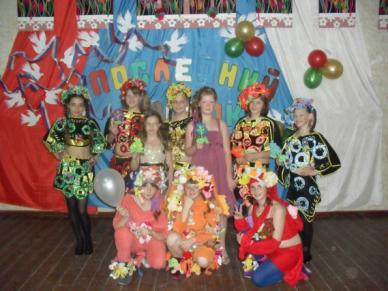 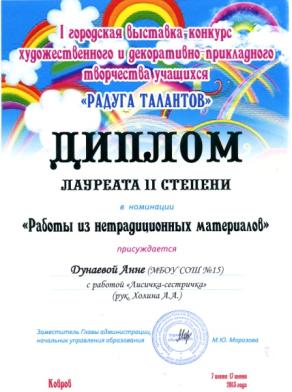 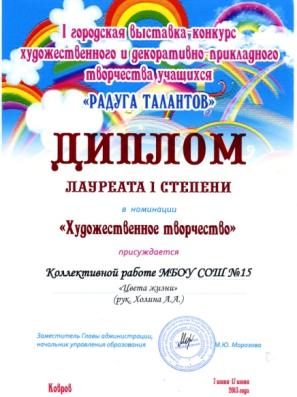 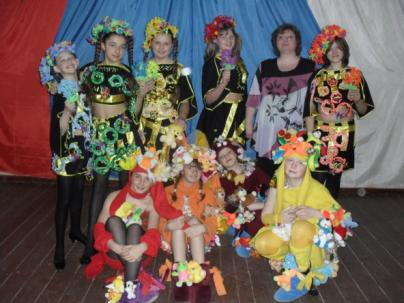